Problematické jevytvaroslovné a syntaktické
10. 10. 2016
Maskulina: konkurence koncovek 3. a 6. p. j. č.
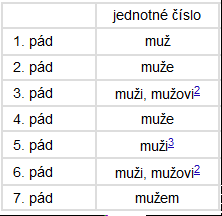 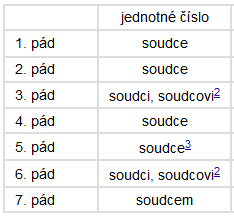 - u několikaslovných členů koncovka -ovi zpravidla až k poslednímu členu
Maskulina: vokativ
pán	nejčastěji koncovka -e
	končí-li slovotvorný základ na -k, -g, -h, -ch  ->  koncovka –u
	biolog – biologu 

muž	převážně -i
	jména tvořená příponou -ec  -> koncovka -e + před ní alternace
	chlapec – chlapče 

soudce  v 5. pádu tvar soudce
	    (pozor na tvary *soudče, *ochránče, *vůdče – nespisovné)
Feminina: duálové tvary
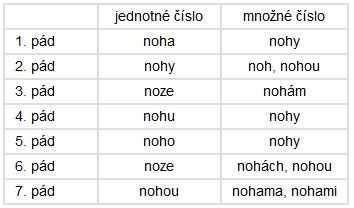 - rozdíl v tom, zda se jedná o označení částí lidského těla (duálové tvary), nebo zda jde o přenesený význam
Neutra: duálové tvary
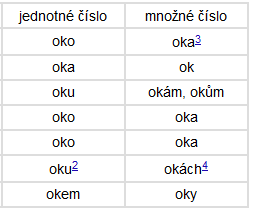 označení
části těla:
přenesený význam:
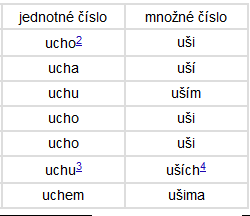 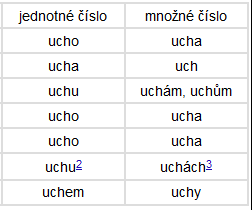 Délka vokálů: vybrané jevy
adjektiva zakončená na -icí/-ící

-icí	přídavná jm. s významem účelu
	kropicí konec = konev určená ke kropení

-ící	přídavná jm. s významem děje
	kropící zahradník = právě probíhající děj
Délka vokálů: vybrané jevy
zájmeno ona (rozdíl ji/jí)
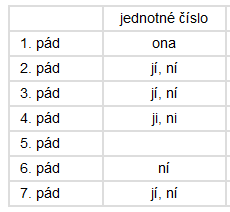 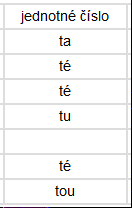 Číslovky
dva, oba (duálové tvary)
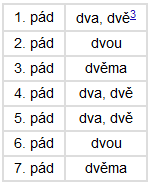 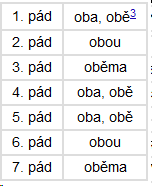 nikdy ne *dvěmi, *oběmi, *dvouma, *obouma	   		*dvouch, *obouch
Číslovky
číslovky základní

dva způsoby zápisu
dvacet sedm : sedmadvacet	šedesát osm : osmašedesát

každou číslovku složeného výrazu píšeme zvlášť
dva tisíce pět set dvacet dva 	dva tisíce pět set dvaadvacet
Číslovky
číslovky řadové

řadová číslovka před substantivem: píše se tečka
	3. díl	12. století	

číslice za substantivem
a) čte-li se jako základní i řadová zároveň, tečka se nepíše
	kapitola 5	strana 15	oddíl 7

b) čte-li se pouze jako řadová, tečka se píše
	století 21.
Číslovky
adjektivní forma

stodvacetikilometrový úsek

120kilometrový úsek

120km úsek

již se nepřidávají žádné další koncovky (-ti, -mi apod.; výjimkou jsou
 pouze případy, kdy místo číslovky zástupná písmena: n-tá odmocnina)
Zájmeno jenž/jež
mužský životný					mužský neživotný
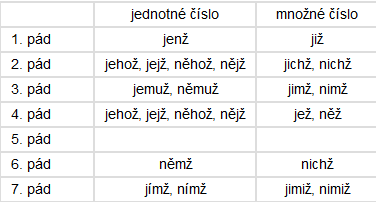 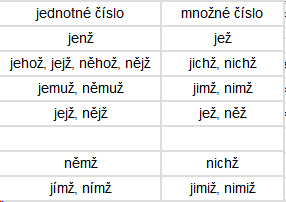 Zájmeno jenž/jež
ženský						střední
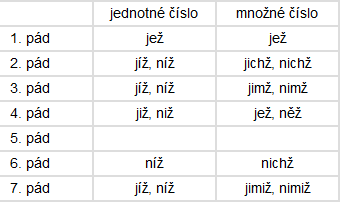 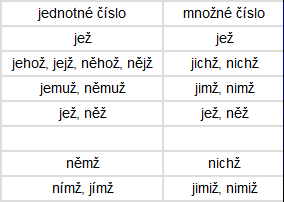 Zájmeno týž/tentýž
mužský životný					mužský neživotný
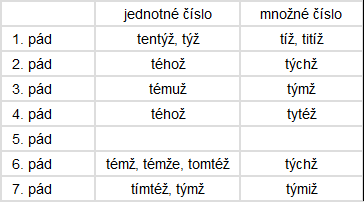 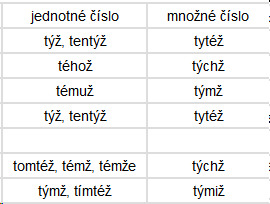 Zájmeno táž/totéž
ženský					střední
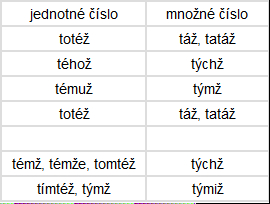 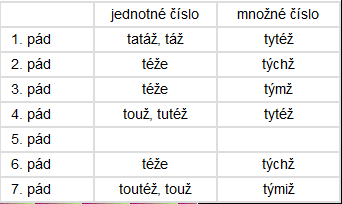